CSE 332 Data Abstractions:Introduction to Parallelism and Concurrency
Kate Deibel
Summer 2012
July 30, 2012
CSE 332 Data Abstractions, Summer 2012
1
Midterm: Question 1d
July 30, 2012
CSE 332 Data Abstractions, Summer 2012
2
Changing a Major Assumption
So far most or all of your study of computer science has assumed:

ONE THING HAPPENED AT A TIME

Called sequential programming—everything part of one sequence

Removing this assumption creates major challenges and opportunities
Programming: Divide work among threads of execution and coordinate among them (i.e., synchronize their work) 
Algorithms: How can parallel activity provide speed-up (more throughput, more work done per unit time)
Data structures: May need to support concurrent access (multiple threads operating on data at the same time)
July 30, 2012
CSE 332 Data Abstractions, Summer 2012
3
A Simplified View of History
Writing correct and efficient multithreaded code is often much more difficult than single-threaded code
Especially in typical languages like Java and C
So we typically stay sequential whenever possible

From roughly 1980-2005, desktop computers got exponentially faster at running sequential programs
About twice as fast every couple years

But nobody knows how to continue this
Increasing clock rate generates too much heat
Relative cost of memory access is too high
July 30, 2012
CSE 332 Data Abstractions, Summer 2012
4
A Simplified View of History
We knew this was coming, so we looked at the idea of using multiple computers at once
Computer clusters (e.g., Beowulfs)
Distributed computing (e.g., SETI@Home)

These ideas work but are not practical for personal machines, but fortunately:
We are still making "wires exponentially smaller" (per Moore’s "Law")
So why not put multiple processors on the same chip (i.e., "multicore")?
July 30, 2012
CSE 332 Data Abstractions, Summer 2012
5
What to do with Multiple Processors?
Your next computer will likely have 4 processors
Wait a few years and it will be 8, 16, 32, …
Chip companies decided to do this (not a "law")

What can you do with them?
Run multiple different programs at the same time?
We already do that with time-slicing with the OS
Do multiple things at once in one program?
This will be our focus but it is far more difficult
We must rethink everything from asymptotic complexity to data structure implementations
July 30, 2012
CSE 332 Data Abstractions, Summer 2012
6
Definitions definitions definitions… are you sick of them yet?
Basic Definitions: Parallelism & Concurrency
July 30, 2012
CSE 332 Data Abstractions, Summer 2012
7
Parallelism vs. Concurrency
Note:	These terms are not yet standard but the perspective is essential
		Many programmers confuse these concepts
Concurrency:
  Correctly and efficiently manage 
  access to shared resources
Parallelism: 
   Use extra resources to 
   solve a problem faster
work
requests
resources
resource
These concepts are related but still different:
Common to use threads for both
If parallel computations need access to shared resources, then the concurrency needs to be managed
July 30, 2012
CSE 332 Data Abstractions, Summer 2012
8
An Analogy
CS1 idea: A program is like a recipe for a cook
One cook who does one thing at a time!

Parallelism:
Have lots of potatoes to slice? 
Hire helpers, hand out potatoes and knives
But too many chefs and you spend all your time coordinating

Concurrency:
Lots of cooks making different things, but there are only 4 stove burners available in the kitchen
We want to allow access to all 4 burners, but not cause spills or incorrect burner settings
July 30, 2012
CSE 332 Data Abstractions, Summer 2012
9
Parallelism Example
Parallelism: Use extra resources to solve a problem faster (increasing throughput via simultaneous execution)

Pseudocode  for array sum
No ‘FORALL’ construct in Java, but we will see something similar
Bad style for reasons we’ll see, but may get roughly 4x speedup
int sum(int[] arr){
  result = new int[4];
  len = arr.length;
  FORALL(i=0; i < 4; i++) { //parallel iterations
    result[i] = sumRange(arr,i*len/4,(i+1)*len/4);
  }
  return result[0]+result[1]+result[2]+result[3];
}

int sumRange(int[] arr, int lo, int hi) {
   result = 0;
   for(j=lo; j < hi; j++)
      result += arr[j];
   return result;
}
July 30, 2012
CSE 332 Data Abstractions, Summer 2012
10
Concurrency Example
Concurrency: Correctly and efficiently manage access to shared resources (from multiple possibly-simultaneous clients)

Pseudocode  for a shared chaining hashtable
Prevent bad interleavings (critical ensure correctness)
But allow some concurrent access (critical to preserve performance)
class Hashtable<K,V> {
   …
   void insert(K key, V value) {
      int bucket = …;
      prevent-other-inserts/lookups in table[bucket]
      do the insertion
      re-enable access to arr[bucket]
   }
   V lookup(K key) {
	(similar to insert, 	but can allow concurrent lookups to same bucket)
   }
}
July 30, 2012
CSE 332 Data Abstractions, Summer 2012
11
Shared Memory with Threads
The model we will assume is shared memory with explicit threads

Old story: A running program has
One program counter (the current statement that is executing)
One call stack (each stack frame holding local variables) 
Objects in the heap created by memory allocation (i.e., new) (same name, but no relation to the heap data structure)
Static fields in the class shared among objects
July 30, 2012
CSE 332 Data Abstractions, Summer 2012
12
Shared Memory with Threads
The model we will assume is shared memory with explicit threads

New story:
A set of threads, each with a program and call stack but no access to another thread’s local variables
Threads can implicitly share objects and static fields 
Communication among threads occurs via writing values to a shared location that another thread reads
July 30, 2012
CSE 332 Data Abstractions, Summer 2012
13
Old Story: Single-Threaded
Call stack with local variables
Program counter for current statement
Local variables are primitives or heap references
pc=…
…
…
Heap for all objects and static fields
July 30, 2012
CSE 332 Data Abstractions, Summer 2012
14
New Story: Threads & Shared Memory
Threads, each with own unshared call stack and "program counter"
pc=…
…
…
pc=…
pc=…
…
Heap for all objects and static fields, shared by all threads
…
July 30, 2012
CSE 332 Data Abstractions, Summer 2012
15
Other Parallelism/Concurrency Models
We will focus on shared memory, but you should know several other models exist and have their own advantages

Message-passing: 
Each thread has its own collection of objects
Communication is via explicitly sending/receiving messages
Cooks working in separate kitchens, mail around ingredients

Dataflow:
Programmers write programs in terms of a DAG. 
A node executes after all of its predecessors in the graph
Cooks wait to be handed results of previous steps

Data parallelism:
Have primitives for things like "apply function to every element of an array in parallel"
July 30, 2012
CSE 332 Data Abstractions, Summer 2012
16
Keep in mind that Java was first released in 1995
First Implementation:Shared Memory in Java
July 30, 2012
CSE 332 Data Abstractions, Summer 2012
17
Our Needs
To write a shared-memory parallel program, we need new primitives from a programming language or library

Ways to create and run multiple things at once
We will call these things threads

Ways for threads to share memory 
Often just have threads with references to the same objects

Ways for threads to coordinate (a.k.a. synchronize)
For now, a way for one thread to wait for another to finish
Other primitives when we study concurrency
July 30, 2012
CSE 332 Data Abstractions, Summer 2012
18
Java Basics
We will first  learn some basics built into Java via the provided java.lang.Thread package
We will learn a better library for parallel programming

To get a new thread running:
Define a subclass C of java.lang.Thread,
Override the run method
Create an object of class C
Call that object’s start method

start sets off a new thread, using run as its "main"

What if we instead called the run method of C?
Just a normal method call in the current thread
July 30, 2012
CSE 332 Data Abstractions, Summer 2012
19
Parallelism Example: Sum an Array
Have 4 threads simultaneously sum 1/4 of the array

Approach:
Create 4 thread objects, each given a portion of the work
Call start() on each thread object to actually run it in parallel
Somehow ‘wait’ for threads to finish
Add together their 4 answers for the final result






Warning: This is the inferior first approach, do not do this
ans0
ans1
ans2
ans3
ans
July 30, 2012
CSE 332 Data Abstractions, Summer 2012
20
Creating the Thread Subclass
class SumThread extends java.lang.Thread {

  int lo; // arguments
  int hi;
  int[] arr;

  int ans = 0; // result 
    
  SumThread(int[] a, int l, int h) { 
    lo=l; hi=h; arr=a;
  }

  public void run() { //override must have this type
    for(int i=lo; i < hi; i++)
      ans += arr[i];
  }
}
We will ignore handling the case where:
arr.length % 4 != 0
Because we override a no-arguments/no-result run, we use fields to communicate data across threads
July 30, 2012
CSE 332 Data Abstractions, Summer 2012
21
Creating the Threads Wrongly
class SumThread extends java.lang.Thread {
  int lo, int hi, int[] arr; // arguments
  int ans = 0; // result
  SumThread(int[] a, int l, int h) { … }
  public void run(){ … } // override
}
int sum(int[] arr){ // can be a static method
  int len = arr.length;
  int ans = 0;
  SumThread[] ts = new SumThread[4];
  for(int i=0; i < 4; i++) // do parallel computations
    ts[i] = new SumThread(arr,i*len/4,(i+1)*len/4);
  for(int i=0; i < 4; i++) // combine results
    ans += ts[i].ans;
  return ans;
}
We forgot to start the threads!!!
July 30, 2012
CSE 332 Data Abstractions, Summer 2012
22
Starting Threads but Still Wrong
int sum(int[] arr){ // can be a static method
  int len = arr.length;
  int ans = 0;
  SumThread[] ts = new SumThread[4];
  for(int i=0; i < 4; i++){// do parallel computations
    ts[i] = new SumThread(arr,i*len/4,(i+1)*len/4);
    ts[i].start(); // start not run
  }
  for(int i=0; i < 4; i++) // combine results
    ans += ts[i].ans;
  return ans;
}
We start the threads and then assume they finish right away!!!
July 30, 2012
CSE 332 Data Abstractions, Summer 2012
23
Join: The ‘Wait for Thread’ Method
The Thread class defines various methods that provide primitive operations you could not implement on your own
For example: start, which calls run in a new thread

The join method is another such method, essential for coordination in this kind of computation
Caller blocks until/unless the receiver is done executing (meaning its run method returns after its execution)
Without join, we would have a ‘race condition’ on ts[i].ans in which the variable is read/written simultaneously

This style of parallel programming is called fork/join"
If we write in this style, we avoid many concurrency issues
But certainly not all of them
July 30, 2012
CSE 332 Data Abstractions, Summer 2012
24
Third Attempt: Correct in Spirit
int sum(int[] arr){ // can be a static method
  int len = arr.length;
  int ans = 0;
  SumThread[] ts = new SumThread[4];
  for(int i=0; i < 4; i++){// do parallel computations
    ts[i] = new SumThread(arr,i*len/4,(i+1)*len/4);
    ts[i].start(); 
  }
  for(int i=0; i < 4; i++) { // combine results
    ts[i].join(); // wait for helper to finish!
    ans += ts[i].ans;
  }
  return ans;
}
Note that there is no guarantee that ts[0] finishes before ts[1]
Completion order is nondeterministic 
Not a concern as our threads do the same amount of work
July 30, 2012
CSE 332 Data Abstractions, Summer 2012
25
Where is the Shared Memory?
Fork-join programs tend not to require [thankfully] a lot of focus on sharing memory among threads
But in languages like Java, there is memory being shared
In our example:
lo, hi, arr fields written by "main" thread, read by helper thread
ans field written by helper thread, read by "main" thread

When using shared memory, the challenge and absolute requirement is to avoid race conditions
While studying parallelism, we’ll stick with join
With concurrency, we’ll learn other ways to synchronize
July 30, 2012
CSE 332 Data Abstractions, Summer 2012
26
Keep in mind that Java was first released in 1995
Better Algorithms:Parallel Array Sum
July 30, 2012
CSE 332 Data Abstractions, Summer 2012
27
A Poor Approach: Reasons
Our current array sum code is a poor usage of parallelism for several reasons

Code should be reusable and efficient across platforms
"Forward-portable" as core count grows
At the very least, we should parameterize the number of threads used by the algorithm
int sum(int[] arr, int numThreads){
  …  // note: shows idea, but has integer-division bug
  int subLen = arr.length / numThreads;
  SumThread[] ts = new SumThread[numThreads];
  for(int i=0; i < numThreads; i++){
   ts[i] = new SumThread(arr,i*subLen,(i+1)*subLen);
   ts[i].start();
  }
  for(int i=0; i < numThreads; i++) { 
    …
  }
  …
July 30, 2012
CSE 332 Data Abstractions, Summer 2012
28
A Poor Approach: Reasons
Our current array sum code is a poor usage of parallelism for several reasons

We want to use only the processors "available now"
Not used by other programs or threads in your program
Maybe caller is also using parallelism
Available cores can change even while your threads run
If 3 processors available and 3 threads would take time X, creating 4 threads can have worst-case time of 1.5X
// numThreads == numProcessors is bad
// if some are needed for other things
int sum(int[] arr, int numThreads){
  …
}
July 30, 2012
CSE 332 Data Abstractions, Summer 2012
29
[Speaker Notes: Each thread has its work reduced to 3/4x

Each thread skips 1 of every 4 timeslices, so it takes 1.333% as long, so each takes time x to complete]
A Poor Approach: Reasons
Our current array sum code is a poor usage of parallelism for several reasons

3.	Though unlikely for sum, subproblems may take significantly different amounts of time
Example: Apply method f to every array element, but maybe f is much slower for some data items
Example: Determine if a large integer is prime?
If we create 4 threads and all the slow data is processed by 1 of them, we won’t get nearly a 4x speedup
Example of a load imbalance
July 30, 2012
CSE 332 Data Abstractions, Summer 2012
30
A Better Approach: Counterintuitive
Although counterintuitive, the better solution is to use a lot more threads beyond the number of processors




Forward-Portable: Lots of helpers each doing small work
Processors Available: Hand out "work chunks" as you go
If 3 processors available and have 100 threads, worst-case extra time is < 3% (if we ignore constant factors and load imbalance)
Load Imbalance: Problem "disappears"
Try to ensure that slow threads are scheduled early 
Variation likely small if pieces of work are also small
ans0
ans1
…
ansN
ans
July 30, 2012
CSE 332 Data Abstractions, Summer 2012
31
[Speaker Notes: 3x total work, time x per thread

3x/100 work per thread]
But Do Not Be Naïve
This approach does not provide a free lunch:
Assume we create 1 thread to process every N elements






Combining results will require arr.length/N additions
As N increases, this becomes linear in size of array 
Previously we only had 4 pieces, Ө(1) to combine

In the extreme, suppose we create one thread per element
Using a loop to combine the results requires N iterations
int sum(int[] arr, int N){
  …  // How many pieces of size N do we have?
  int numThreads = arr.length / N;
  SumThread[] ts = new SumThread[numThreads];
  …
}
July 30, 2012
CSE 332 Data Abstractions, Summer 2012
32
A Better Idea: Divide-and-Conquer
+
+
+
+
+
+
+
+
+
+
+
+
+
+
+
Straightforward to implement

Use parallelism for the recursive calls
Halve and make new thread until size is at some cutoff
Combine answers in pairs as we return

This starts small but grows threads to fit the problem
July 30, 2012
CSE 332 Data Abstractions, Summer 2012
33
Divide-and-Conquer
public void run(){ // override
  if(hi – lo < SEQUENTIAL_CUTOFF)
      for(int i=lo; i < hi; i++)
       ans += arr[i];
  else {
    SumThread left = new SumThread(arr,lo,(hi+lo)/2);
    SumThread right= new SumThread(arr,(hi+lo)/2,hi);
    left.start();
    right.start();
    left.join(); // don’t move this up a line – why?
    right.join();
    ans = left.ans + right.ans;
  }
 }
}

int sum(int[] arr){ 
  SumThread t = new SumThread(arr,0,arr.length);
  t.run();
  return t.ans;
}
July 30, 2012
CSE 332 Data Abstractions, Summer 2012
34
Divide-and-Conquer Really Works
The key is to parallelize the result-combining
With enough processors,  total time is the tree height: O(log n) 
This is optimal and exponentially faster than sequential O(n))
But the reality is that we usually have P < O(n) processors






Still, we will write our parallel algorithms in this style
Relies on operations being associative (as with +)
But will use a special library engineered for this style
It takes care of scheduling the computation well
+
+
+
+
+
+
+
+
+
+
+
+
+
+
+
July 30, 2012
CSE 332 Data Abstractions, Summer 2012
35
Good movie… speaks to Generation Xers…
REALITY BITES
July 30, 2012
CSE 332 Data Abstractions, Summer 2012
36
Being Realistic
In theory, you can divide down to single elements and then do all your result-combining in parallel and get optimal speedup

In practice, creating all those threads and communicating amongst them swamps the savings, 

To gain better efficiency:
Use a sequential cutoff, typically around 500-1000
Eliminates almost all of the recursive thread creation because it eliminates the bottom levels of the tree
This is exactly like quicksort switching to insertion sort for small subproblems, but even more important here
Be clever and do not create unneeded threads
When creating a thread, you are already in another thread
Why not use the current thread to do half the work?
Cuts the number of threads created by another 2x
July 30, 2012
CSE 332 Data Abstractions, Summer 2012
37
Halving the Number of Threads
// wasteful: don’t
SumThread left  = …
SumThread right = …

// create two threads
left.start();
right.start();
left.join(); 
right.join();
ans=left.ans+right.ans;
// better: do
SumThread left  = …
SumThread right = …

// order of next 4 lines
// essential – why?
left.start();
right.run();
left.join(); 
ans=left.ans+right.ans;
If a language had built-in support for fork-join parallelism, we would expect this hand-optimization to be unnecessary

But the library we are using expects you to do it yourself
And the difference is surprisingly substantial
But no difference in theory
July 30, 2012
CSE 332 Data Abstractions, Summer 2012
38
Illustration of Fewer Threads
+
8
+
  9
+
10
+
     11
+
12
+
    13
+
14
+
   15
+
  7
+
4
+
  5
+
6
+
3
+
  2
Two new threads at each step and only leaves do much work)
+
1
+
5
+
  3
+
6
+
    2
+
7
+
    4
+
8
+
   1
+
  1
+
3
+
  2
+
4
+
2
+
  1
+
1
1 new thread
at each step
July 30, 2012
CSE 332 Data Abstractions, Summer 2012
39
Limits of The Java Thread Library
Even with all this care, Java’s threads are too heavyweight
Constant factors, especially space overhead
Creating 20,000 Java threads just a bad idea

The ForkJoin Framework is designed/engineered to meet the needs of divide-and-conquer fork-join parallelism
Included in the Java 7 standard libraries
Also available as a downloaded .jar file for Java 6
Section will discuss some pragmatics/logistics
Similar libraries available for other languages 
C/C++: Cilk, Intel’s Thread Building Blocks
C#: Task Parallel Library
Library implementation is an advanced topic
July 30, 2012
CSE 332 Data Abstractions, Summer 2012
40
Different Terms / Same Basic Ideas
To use the ForkJoin Framework:
A little standard set-up code (e.g., create a ForkJoinPool)

The Fundamental Differences:
Don’t subclass Thread
Don’t override run    	
Do not use an ans field
Do not call start
Do not just call join
Do not call run to hand-optimize
Do not have a topmost call to run
Do subclass RecursiveTask<V>
Do override compute
Do return a V from compute
Do call fork
Do call join which returns answer
Do call compute to hand-optimize
Do create a pool and call invoke
See the Dan Grossman's web page for 
"A Beginner’s Introduction to the ForkJoin Framework"
http://www.cs.washington.edu/homes/djg/teachingMaterials/spac/grossmanSPAC_forkJoinFramework.html
July 30, 2012
CSE 332 Data Abstractions, Summer 2012
41
Final Version in ForkJoin Framework
class SumArray extends RecursiveTask<Integer> {
  int lo; int hi; int[] arr; // arguments
  SumArray(int[] a, int l, int h) { … }
  protected Integer compute(){// return answer
    if(hi – lo < SEQUENTIAL_CUTOFF) {
      int ans = 0;
      for(int i=lo; i < hi; i++)
        ans += arr[i];
      return ans;
    } else {
      SumArray left = new SumArray(arr,lo,(hi+lo)/2);
      SumArray right= new SumArray(arr,(hi+lo)/2,hi);
      left.fork();
      int rightAns = right.compute();
      int leftAns  = left.join(); 
      return leftAns + rightAns;
    }
  }
}

static final ForkJoinPool fjPool = new ForkJoinPool();

int sum(int[] arr){
  return fjPool.invoke(new SumArray(arr,0,arr.length));
}
July 30, 2012
CSE 332 Data Abstractions, Summer 2012
42
For Comparison: Java Threads Version
class SumThread extends java.lang.Thread {
  int lo; int hi; int[] arr;//fields to know what to do
  int ans = 0; // for communicating result
  SumThread(int[] a, int l, int h) { … }
  public void run(){
    if(hi – lo < SEQUENTIAL_CUTOFF)
      for(int i=lo; i < hi; i++)
        ans += arr[i];
    else { // create 2 threads, each will do ½ the work
      SumThread left = new SumThread(arr,lo,(hi+lo)/2);
      SumThread right= new SumThread(arr,(hi+lo)/2,hi);
      left.start();
      right.start();
      left.join(); // don’t move this up a line – why?
      right.join();
      ans = left.ans + right.ans;
    }
  }
}

class C {
 static int sum(int[] arr){ 
   SumThread t = new SumThread(arr,0,arr.length);
   t.run(); // only creates one thread
   return t.ans;
 }
}
July 30, 2012
CSE 332 Data Abstractions, Summer 2012
43
Getting Good Results with ForkJoin
Sequential threshold
Library documentation recommends doing approximately100-5000 basic operations in each "piece" of your algorithm

Library needs to "warm up"
May see slow results before the Java virtual machine re-optimizes the library internals 
When evaluating speed, loop computations to see the "long-term benefit" after these optimizations have occurred 

Wait until your computer has more processors
Seriously, overhead may dominate at 4 processors
But parallel programming becoming much more important

Beware memory-hierarchy issues 
Will not focus on but can be crucial for parallel performance
July 30, 2012
CSE 332 Data Abstractions, Summer 2012
44
Ah yes… the comfort of mathematics…
Enough Implementation:Analyzing Parallel Code
July 30, 2012
CSE 332 Data Abstractions, Summer 2012
45
Key Concepts: Work and Span
Analyzing parallel algorithms requires considering the full range of processors available
We parameterize this by letting TP be the running time if P processors are available
We then calculate two extremes: work and span

Work: T1  How long using only 1 processor 
Just "sequentialize" the recursive forking

Span: T∞   How long using infinity processors
The longest dependence-chain
Example: O(log n) for summing an array 
Notice that having > n/2 processors is no additional help
Also called "critical path length" or "computational depth"
July 30, 2012
CSE 332 Data Abstractions, Summer 2012
46
The DAG
A program execution using fork and join can be seen as a DAG
Nodes: Pieces of work 
Edges: Source must finish before destination starts

A fork "ends a node" and makestwo outgoing edges
New thread
Continuation of current thread

A join "ends a node" and makes a node with two incoming edges
Node just ended
Last node of thread joined on
July 30, 2012
CSE 332 Data Abstractions, Summer 2012
47
Our Simple Examples
fork and join are very flexible, but divide-and-conquer use them in a very basic way:
A tree on top of an upside-down tree
divide
base cases
conquer
July 30, 2012
CSE 332 Data Abstractions, Summer 2012
48
What Else Looks Like This?
Summing an array went from O(n) sequential to O(log n) parallel (assuming a lot of processors and very large n)







Anything that can use results from two halves and merge them in O(1) time has the same properties and exponential speed-up (in theory)
+
+
+
+
+
+
+
+
+
+
+
+
+
+
+
July 30, 2012
CSE 332 Data Abstractions, Summer 2012
49
Examples
Maximum or minimum element

Is there an element satisfying some property (e.g., is there a 17)?

Left-most element satisfying some property (e.g., first 17)
What should the recursive tasks return?
How should we merge the results?

Corners of a rectangle containing all points (a "bounding box")

Counts (e.g., # of strings that start with a vowel)
This is just summing with a different base case
July 30, 2012
CSE 332 Data Abstractions, Summer 2012
50
More Interesting DAGs?
Of course, the DAGs are not always so simple (and neither are the related parallel problems)

Example: 
Suppose combining two results might be expensive enough that we want to parallelize each one
Then each node in the inverted tree on the previous slide would itself expand into another set of nodes for that parallel computation
July 30, 2012
CSE 332 Data Abstractions, Summer 2012
51
Reductions
Such computations of this simple form are common enough to have a name: reductions (or reduces?)

Produce single answer from collection via an associative operator
Examples: max, count, leftmost, rightmost, sum, …
Non-example: median

Recursive results don’t have to be single numbers or strings and can be arrays or objects with fields
Example: Histogram of test results 

But some things are inherently sequential
How we process arr[i] may depend entirely on the result of processing arr[i-1]
July 30, 2012
CSE 332 Data Abstractions, Summer 2012
52
Maps and Data Parallelism
A map operates on each element of a collection independently to create a new collection of the same size
No combining results
For arrays, this is so trivial some hardware has direct support (often in graphics cards)

Canonical example: Vector addition
int[] vector_add(int[] arr1, int[] arr2){
  assert (arr1.length == arr2.length);
  result = new int[arr1.length];
  FORALL(i=0; i < arr1.length; i++) {
    result[i] = arr1[i] + arr2[i];
  }
  return result;
}
July 30, 2012
CSE 332 Data Abstractions, Summer 2012
53
Maps in ForkJoin Framework
class VecAdd extends RecursiveAction {
  int lo; int hi; int[] res; int[] arr1; int[] arr2;   
  VecAdd(int l,int h,int[] r,int[] a1,int[] a2){ … }
  protected void compute(){
    if(hi – lo < SEQUENTIAL_CUTOFF) {
	for(int i=lo; i < hi; i++)
        res[i] = arr1[i] + arr2[i];
    } else {
      int mid = (hi+lo)/2;
      VecAdd left = new VecAdd(lo,mid,res,arr1,arr2);
      VecAdd right= new VecAdd(mid,hi,res,arr1,arr2);   
      left.fork();
      right.compute();
      left.join();
    }
  }
}

static final ForkJoinPool fjPool = new ForkJoinPool();

int[] add(int[] arr1, int[] arr2){
  assert (arr1.length == arr2.length);
  int[] ans = new int[arr1.length];
  fjPool.invoke(new VecAdd(0,arr.length,ans,arr1,arr2);
  return ans;
}
July 30, 2012
CSE 332 Data Abstractions, Summer 2012
54
Maps and Reductions
Maps and reductions are the "workhorses" of parallel programming
By far the two most important and common patterns
We will discuss two more advanced patterns later

We often use maps and reductions to describe parallel algorithms
We will aim to learn to recognize when an algorithm can be written in terms of maps and reductions
Programming them then becomes "trivial" with a little practice (like how for-loops  are second-nature to you)
July 30, 2012
CSE 332 Data Abstractions, Summer 2012
55
Digression: MapReduce on Clusters
You may have heard of Google’s "map/reduce"
Or the open-source version Hadoop

Perform maps/reduces on data using many machines
The system takes care of distributing the data and managing fault tolerance
You just write code to map one element and reduce elements to a combined result

Separates how to do recursive divide-and-conquer from what computation to perform
Old idea in higher-order functional programming transferred to large-scale distributed computing
Complementary approach to database declarative queries
July 30, 2012
CSE 332 Data Abstractions, Summer 2012
56
Maps and Reductions on Trees
Work just fine on balanced trees
Divide-and-conquer each child
Example: Finding the minimum element in an unsorted but balanced binary tree takes O(log n) time given enough processors

How to do you implement the sequential cut-off?
Each node stores number-of-descendants (easy to maintain)
Or approximate it (e.g., AVL tree height)

Parallelism also correct for unbalanced trees but you obviously do not get much speed-up
July 30, 2012
CSE 332 Data Abstractions, Summer 2012
57
b
c
d
e
f
front
back
Linked Lists
Can you parallelize maps or reduces over linked lists?
Example: Increment all elements of a linked list
Example: Sum all elements of a linked list




Once again, data structures matter!

For parallelism, balanced trees generally better than lists so that we can get to all the data exponentially faster O(log n) vs. O(n)
Trees have the same flexibility as lists compared to arrays (i.e., no shifting for insert or remove)
July 30, 2012
CSE 332 Data Abstractions, Summer 2012
58
Analyzing algorithms
Like all algorithms, parallel algorithms should be:
Correct 
Efficient

For our algorithms so far, their correctness is "obvious" so we’ll focus on efficiency
Want asymptotic bounds
Want to analyze the algorithm without regard to a specific number of processors
The key "magic" of the ForkJoin Framework is getting expected run-time performance asymptotically optimal for the available number of processors
Ergo we analyze algorithms assuming this guarantee
July 30, 2012
CSE 332 Data Abstractions, Summer 2012
59
Connecting to Performance
Recall: TP = run time if P processors are available

We can also think of this in terms of the program's DAG

Work = T1 = sum of run-time of all nodes in the DAG
Note: costs are on the nodes not the edges
That lonely processor does everything
Any topological sort is a legal execution
O(n) for simple maps and reductions

Span = T∞ = run-time of most-expensive path in  DAG
Note: costs are on the nodes not the edges
Our infinite army can do everything that is ready to be done but still has to wait for earlier results
O(log n) for simple maps and reductions
July 30, 2012
CSE 332 Data Abstractions, Summer 2012
60
Some More Terms
Speed-up on P processors: T1 / TP  

Perfect linear speed-up: If speed-up is P as we vary P 
Means we get full benefit for each additional processor: as in doubling P halves running time
Usually our goal
Hard to get (sometimes impossible) in practice

Parallelism is the maximum possible speed-up: T1/T∞
At some point, adding processors won’t help
What that point is depends on the span

Parallel algorithms is about decreasing span without increasing work too much
July 30, 2012
CSE 332 Data Abstractions, Summer 2012
61
Optimal TP: Thanks ForkJoin library
So we know T1 and T∞ but we want TP  (e.g., P=4)

Ignoring memory-hierarchy issues (caching), TP cannot
Less than T1 / P    	why not?
Less than T∞        	why not?

So an asymptotically optimal execution would be:
TP  =  O((T1 / P) + T∞)
First term dominates for small P, second for large P

The ForkJoin Framework gives an expected-time guarantee of asymptotically optimal! 
Expected time because it flips coins when scheduling
How? For an advanced course (few need to know)
Guarantee requires a few assumptions about your code…
July 30, 2012
CSE 332 Data Abstractions, Summer 2012
62
Division of Responsibility
Our job as ForkJoin Framework users:
Pick a good parallel algorithm and implement it
Its execution creates a DAG of things to do
Make all the nodes small(ish) and approximately equal amount of work

The framework-writer’s job:
Assign work to available processors to avoid idling
Keep constant factors low
Give the expected-time optimal guarantee assuming framework-user did his/her job
TP  =  O((T1 / P) + T∞)
July 30, 2012
CSE 332 Data Abstractions, Summer 2012
63
Examples: TP  =  O((T1 / P) + T∞)
Algorithms seen so far (e.g., sum an array):
If T1 = O(n) and T∞= O(log n)
 TP  =  O(n/P + log n)

Suppose instead:
If T1 = O(n2) and T∞= O(n)
 TP  =  O(n2/P + n)

Of course, these expectations ignore any overhead or memory issues
July 30, 2012
CSE 332 Data Abstractions, Summer 2012
64
Things are going so smoothly… 
Parallelism is awesome…
Hello stranger, what's your name?
Murphy? Oh @!♪%★$☹*!!!
Amdahl’s Law
July 30, 2012
CSE 332 Data Abstractions, Summer 2012
65
Amdahl’s Law (mostly bad news)
In practice, much of our programming typically has parts that parallelize well
Maps/reductions over arrays and trees 

And also parts that don’t parallelize at all
Reading a linked list
Getting/loading input 
Doing computations based on previous step

To understand the implications, consider this:
"Nine women cannot make a baby in one month"
July 30, 2012
CSE 332 Data Abstractions, Summer 2012
66
Amdahl’s Law (mostly bad news)
Let work (time to run on 1 processor) be 1 unit time

If S is the portion of execution that cannot be parallelized, then we can define T1 as:
 			T1 = S + (1-S) = 1

If we get perfect linear speedup on the parallel portion, then we can define TP as:
TP = S + (1-S)/P

Thus,  the overall speedup with P processors is (Amdahl’s Law):
T1 / TP  = 1 / (S + (1-S)/P)  

And the parallelism (infinite processors) is:
T1 / T∞  = 1 / S
July 30, 2012
CSE 332 Data Abstractions, Summer 2012
67
Why this is such bad news
Amdahl’s Law:	T1 / TP  = 1 / (S + (1-S)/P)  		
		T1 / T∞  = 1 / S

Suppose 33% of a program is sequential
Then a billion processors won’t give a speedup over 3

Suppose you miss the good old days (1980-2005) where 12 years or so was long enough to get 100x speedup
Now suppose in 12 years, clock speed is the same but you get 256 processors instead of just 1
For the 256 cores to gain ≥100x speedup, we need
	100  1 / (S + (1-S)/256)
	Which means S  .0061 or 99.4% of the algorithm must be perfectly parallelizable!!
July 30, 2012
CSE 332 Data Abstractions, Summer 2012
68
A Plot You Have To See
Speedup for 1, 4, 16, 64, and 256 Processors
T1 / TP  = 1 / (S + (1-S)/P)
July 30, 2012
CSE 332 Data Abstractions, Summer 2012
69
A Plot You Have To See (Zoomed In)
Speedup for 1, 4, 16, 64, and 256 Processors
T1 / TP  = 1 / (S + (1-S)/P)
July 30, 2012
CSE 332 Data Abstractions, Summer 2012
70
All is not lost
Amdahl’s Law is a bummer!
Doesn’t mean additional processors are worthless!!

We can always search for new parallel algorithms
We will see that some tasks may seem inherently sequential but can be parallelized

We can also change the problems we’re trying to solve or pursue new problems
Example: Video games/CGI use parallelism  
But not for rendering 10-year-old graphics faster
They are rendering more beautiful(?) monsters
July 30, 2012
CSE 332 Data Abstractions, Summer 2012
71
A Final Word on Moore and Amdahl
Although we call both of their work laws, they are very different entities
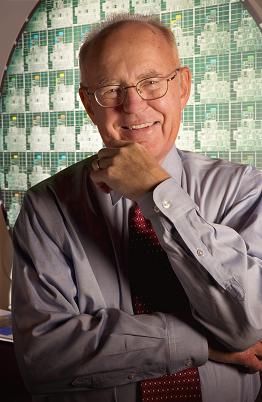 Moore’s "Law" is an observation about the progress of the semiconductor industry:
Transistor density doubles every ≈18 months
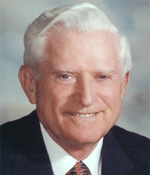 Amdahl’s Law is a mathematical theorem
Diminishing returns of adding more processors
Very different but incredibly important in the design of computer systems
July 30, 2012
CSE 332 Data Abstractions, Summer 2012
72
Welcome to the Parallel World
We will continue to explore this topic and its implications

In fact, the next class will consist of 16 lectures presented simultaneously
I promise there are no concurrency issues with your brain
It is up to you to parallelize your brain before then

The interpreters and captioner should attempt to grow more limbs as well
July 30, 2012
CSE 332 Data Abstractions, Summer 2012
73